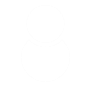 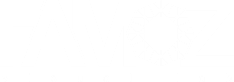 김태훈, 관리자
sangmu0070
aa1230
helpme
whatthef
hateyou
famozlover
killzun
eliezerforever
유상무
실성
유창현
허참
말썽
황규민
길성준
강지훈
권한 : 콘텐츠 관리
메일 : sangmu0070@naver.com
연락처 : 010-0000-0000
권한 : 유지보수
메일 : aa1230@naver.com
연락처 : 010-0000-0000
권한 : 원격제어 관리
메일 : famozlover@naver.com
연락처 : 010-0000-0000
권한 : 콘텐츠 관리
메일 : whatthefu@naver.com
연락처 : 010-0000-0000
권한 : 하드웨어 관리
메일 : ihateyou@naver.com
연락처 : 010-0000-0000
권한 : 전원 제어
메일 : famozlover@naver.com
연락처 : 010-0000-0000
권한 : 콘텐츠 관리
메일 : kill0101@naver.com
연락처 : 010-0000-0000
권한 : CMS 관리
메일 : ipconfig@naver.com
연락처 : 010-0000-0000
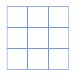 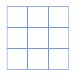 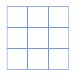 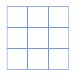 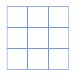 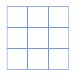 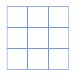 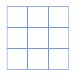 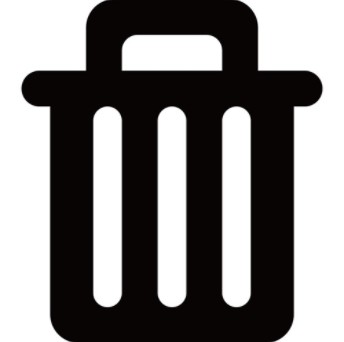 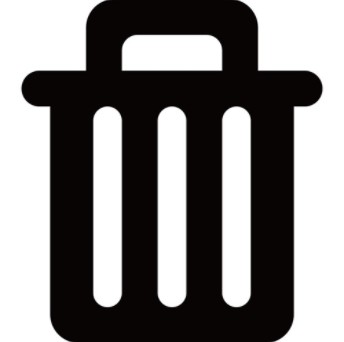 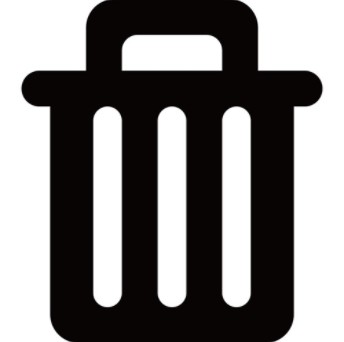 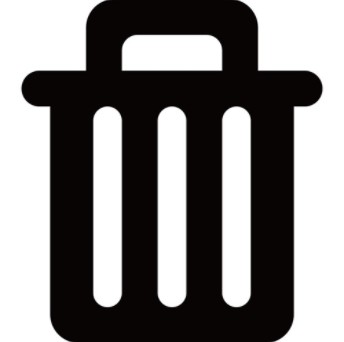 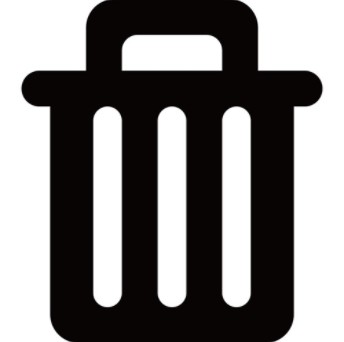 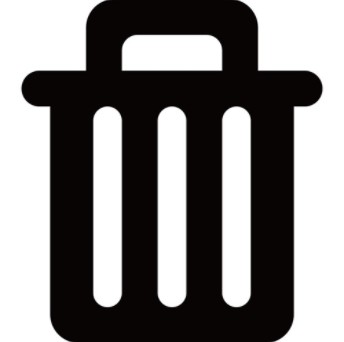 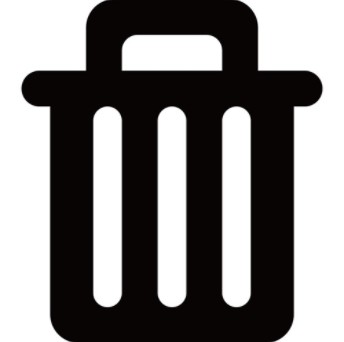 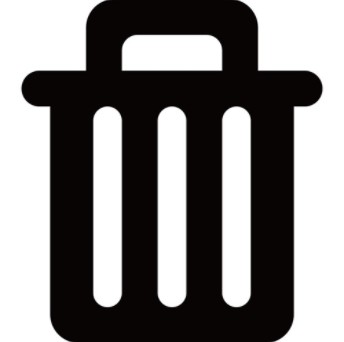 ㄴ
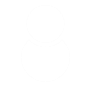 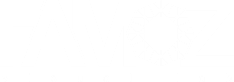 김태훈, 관리자
X
1
회원 정보 수정
sangmu0070
aa1230
helpme
whatthef
hateyou
famozlover
killzun
eliezerforever
유상무
실성
유창현
허참
말썽
황규민
길성준
강지훈
ID :
sangmu0070
권한 : 콘텐츠 관리
메일 : sangmu0070@naver.com
연락처 : 010-0000-0000
권한 : 유지보수
메일 : aa1230@naver.com
연락처 : 010-0000-0000
권한 : 원격제어 관리
메일 : famozlover@naver.com
연락처 : 010-0000-0000
권한 : 콘텐츠 관리
메일 : whatthefu@naver.com
연락처 : 010-0000-0000
권한 : 하드웨어 관리
메일 : ihateyou@naver.com
연락처 : 010-0000-0000
권한 : 전원 제어
메일 : famozlover@naver.com
연락처 : 010-0000-0000
권한 : 콘텐츠 관리
메일 : kill0101@naver.com
연락처 : 010-0000-0000
권한 : CMS 관리
메일 : ipconfig@naver.com
연락처 : 010-0000-0000
이름 :
유상무
권한 :
▼
▼
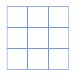 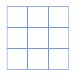 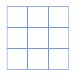 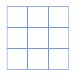 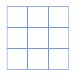 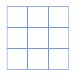 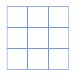 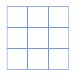 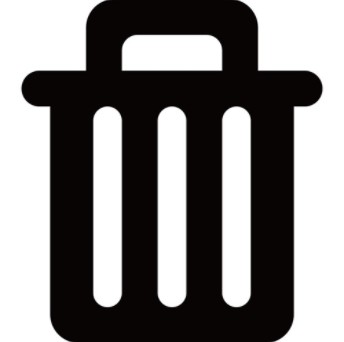 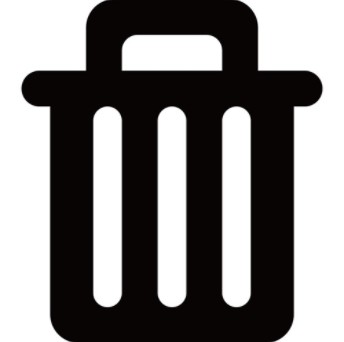 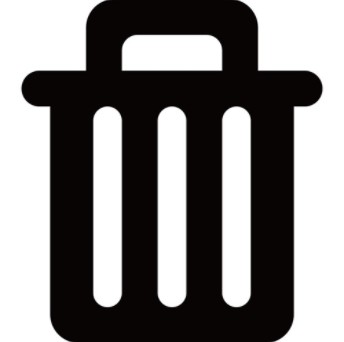 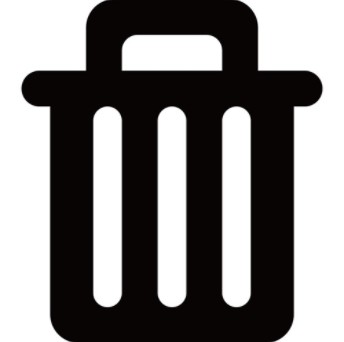 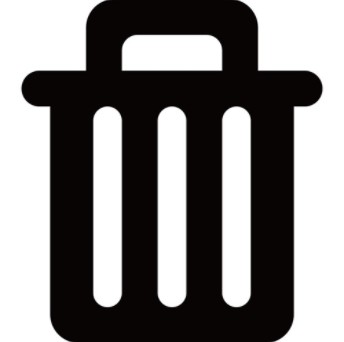 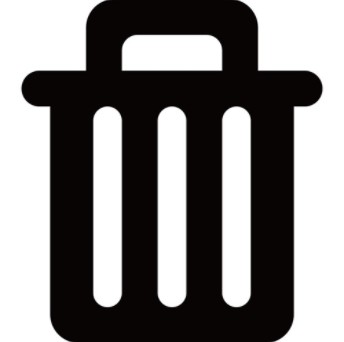 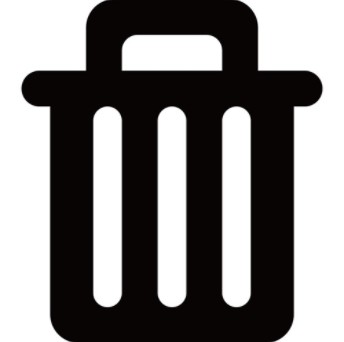 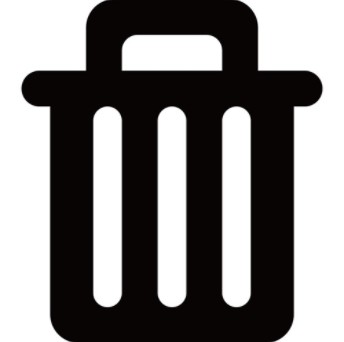 메일 :
sangmu0070@naver.com
연락처 :
010-0000-0000
적용
취소
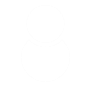 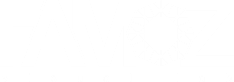 김태훈, 관리자
sangmu0070
aa1230
helpme
whatthef
hateyou
famozlover
killzun
eliezerforever
유상무
실성
유창현
허참
말썽
황규민
길성준
강지훈
권한 : 콘텐츠 관리
메일 : sangmu0070@naver.com
연락처 : 010-0000-0000
권한 : 유지보수
메일 : aa1230@naver.com
연락처 : 010-0000-0000
권한 : 원격제어 관리
메일 : famozlover@naver.com
연락처 : 010-0000-0000
권한 : 콘텐츠 관리
메일 : whatthefu@naver.com
연락처 : 010-0000-0000
권한 : 하드웨어 관리
메일 : ihateyou@naver.com
연락처 : 010-0000-0000
권한 : 전원 제어
메일 : famozlover@naver.com
연락처 : 010-0000-0000
권한 : 콘텐츠 관리
메일 : kill0101@naver.com
연락처 : 010-0000-0000
권한 : CMS 관리
메일 : ipconfig@naver.com
연락처 : 010-0000-0000
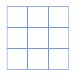 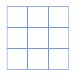 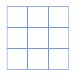 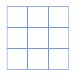 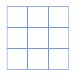 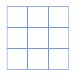 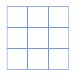 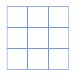 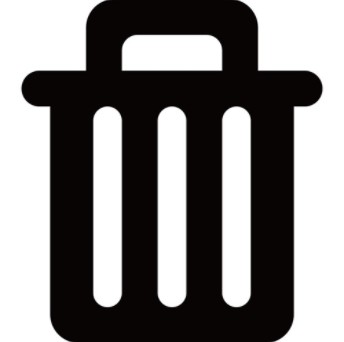 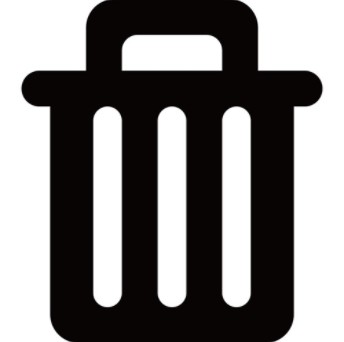 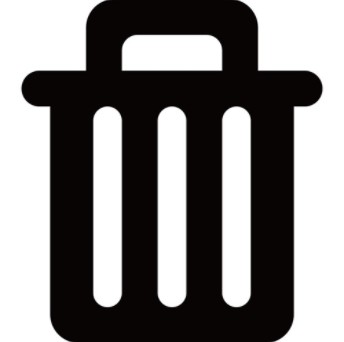 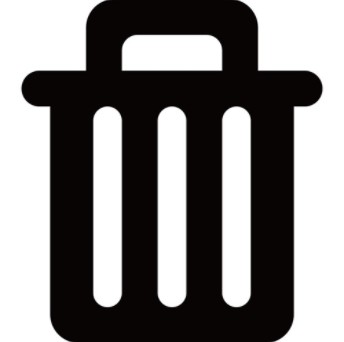 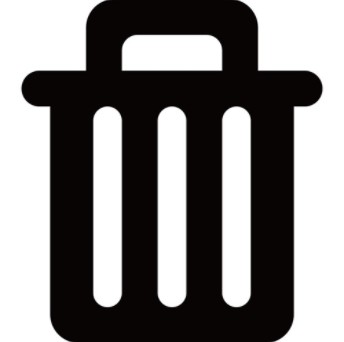 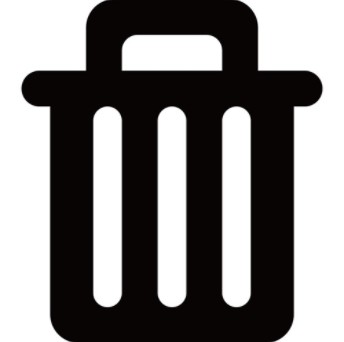 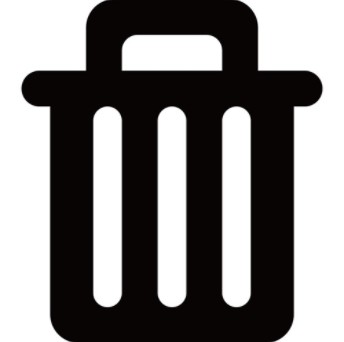 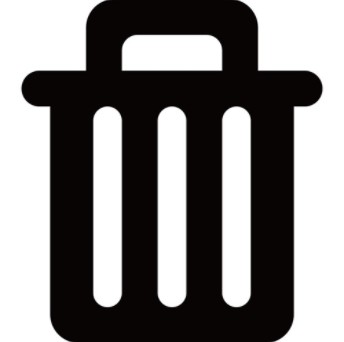 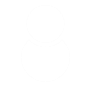 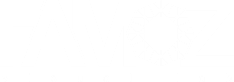 김태훈, 관리자
프로젝트 등록
Project 
Soccer
+
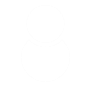 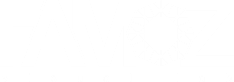 김태훈, 관리자
X
프로젝트 컨텐츠 등록
1
프로젝트 등록
컨텐츠명 :
유상무
썸네일 :
▼
Project 
Soccer
+
메일 :
sangmu0070@naver.com
시작 파라미터 :
010-0000-0000
추가
적용
취소
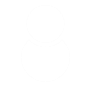 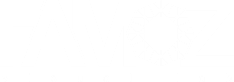 김태훈, 관리자
로그 센터
Project 
Gate Ball
Project 
Soccer
Project 
Trampoline
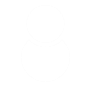 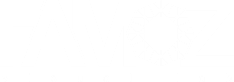 김태훈, 관리자
미등록 디바이스 페이지
이름이 설정되지 않았습니다.
이름이 설정되지 않았습니다.
IP : 192.168.0.14
MAC : 1F-0A-11-59-F2-BA
상태 : 전원 꺼짐
IP : 192.168.0.88
MAC : 1F-0A-19-63-55-F1
상태 : 전원 꺼짐
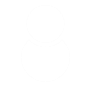 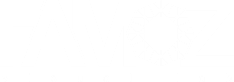 김태훈, 관리자
Project Soccer
X
1
로그 상세 정보
로그 센터
Select Date       ▼
Date
State
Desc
상태 :
● Information
발생일 :
2018.01.11 01:13:22:001
2018.01.11 02:25:45:982
2018.01.11 15:13:22:001
2018.01.11 15:33:55:808
2018.01.11 18:16:14:566
2018.01.11 20:13:20:118
2018.01.11 20:25:56:727
2018.01.11 22:54:13:113
2018.01.11.  18:16:14:556
●
●
●
●
●
●
●
●
new GameObject
“Office” NotFoundException
Call
Call2
Call3
Cast warning Float -> int Do you want?
Call 4
“Function()” NullException
상세 로그 :
Call
 UnityEngine.Debug.Log(Object)
닫기
◀    1   2   3   4   5   6   7   8   9    ▶
로그 저장
● : Info, ● : Warn, ● : Error